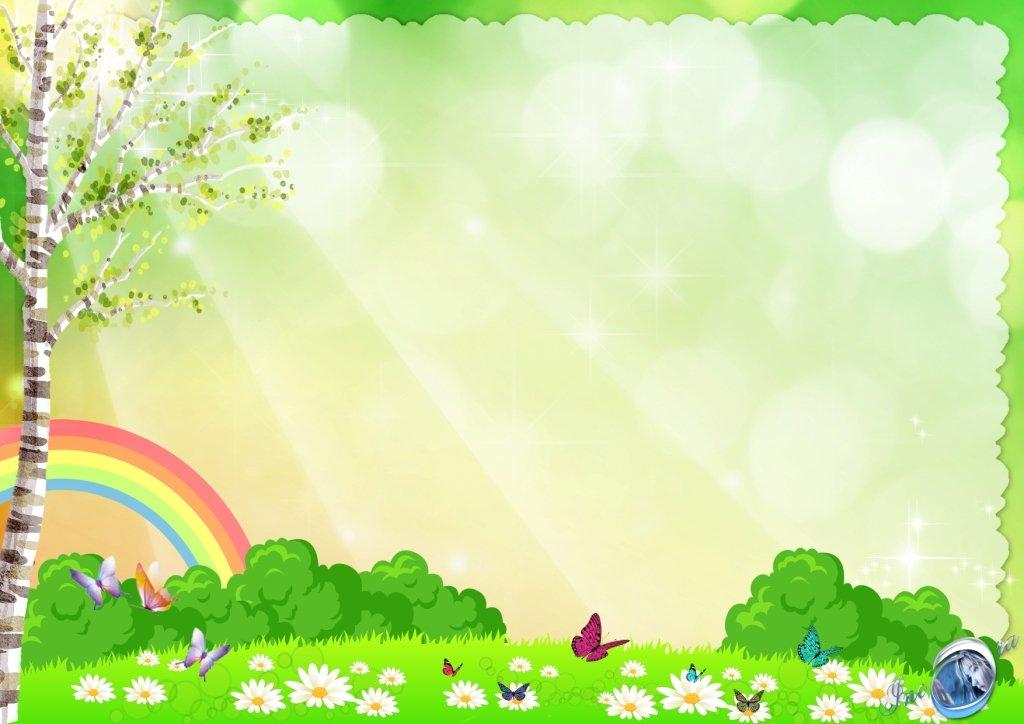 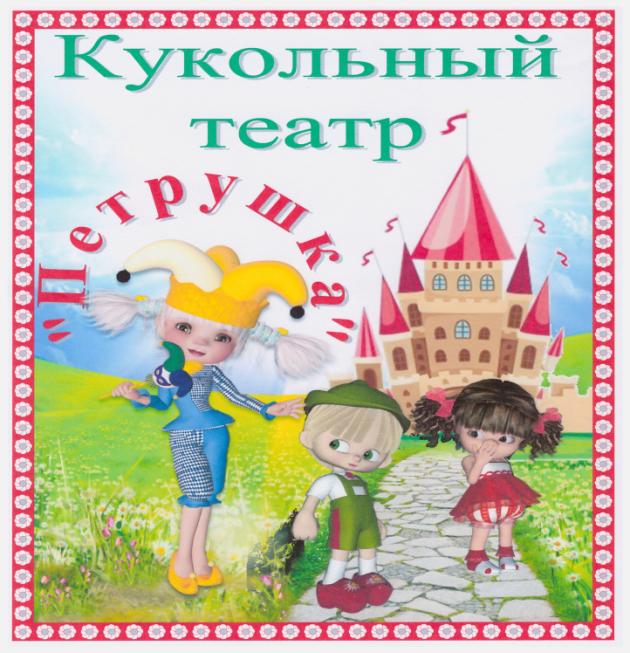 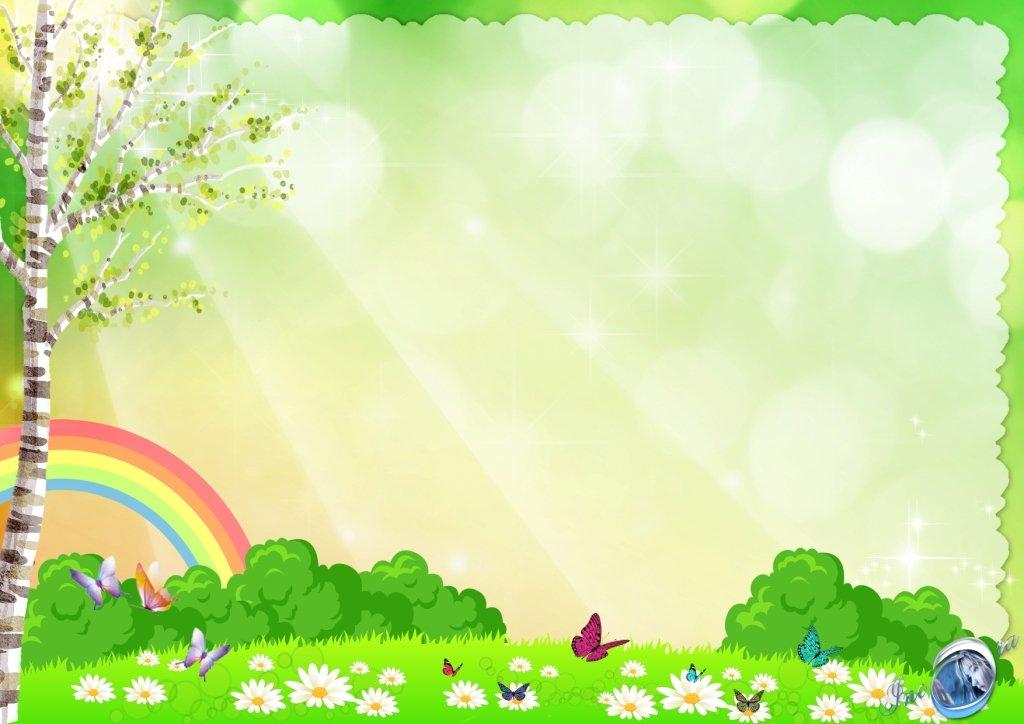 Цель: Формирование творческих, социально – личностных и коммуникативных качеств дошкольника.
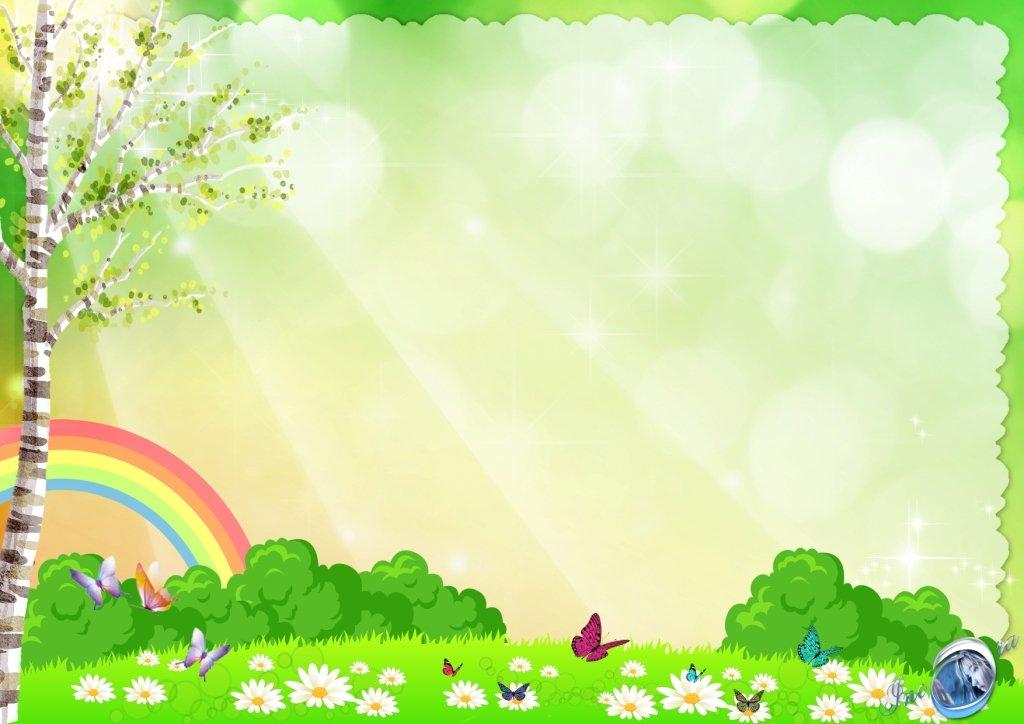 Задачи: Развивать творческие способности воспитанников, приобщая их к театральному искусству. Закреплять умение использовать средства выразительности ( жесты, мимика, движения, интонация). Упражнять умение действовать в команде.
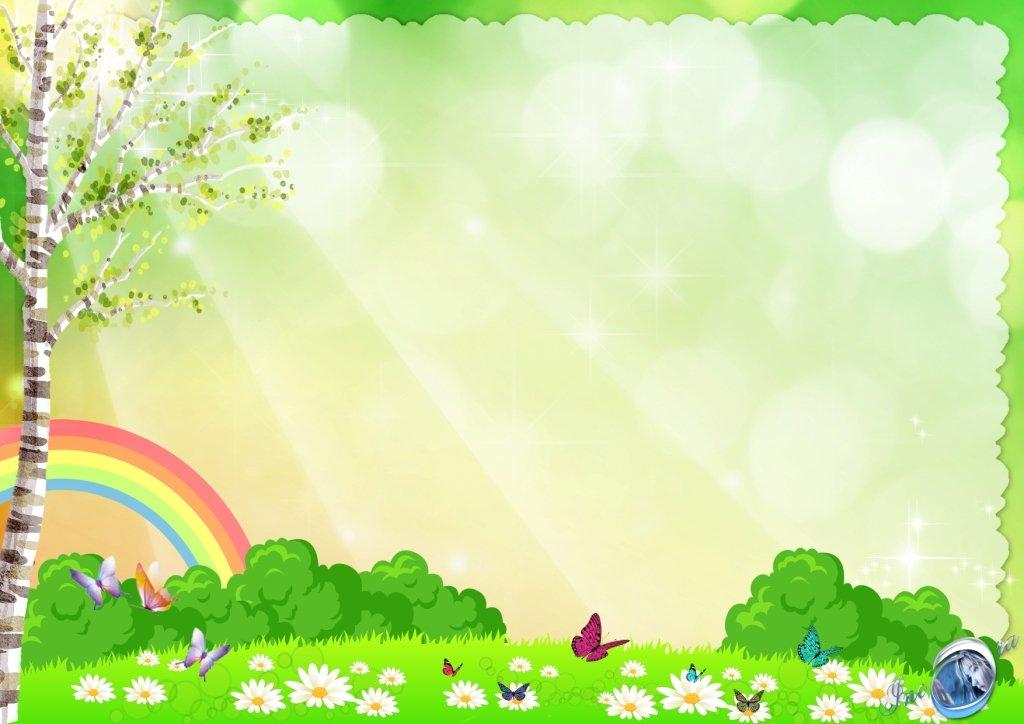 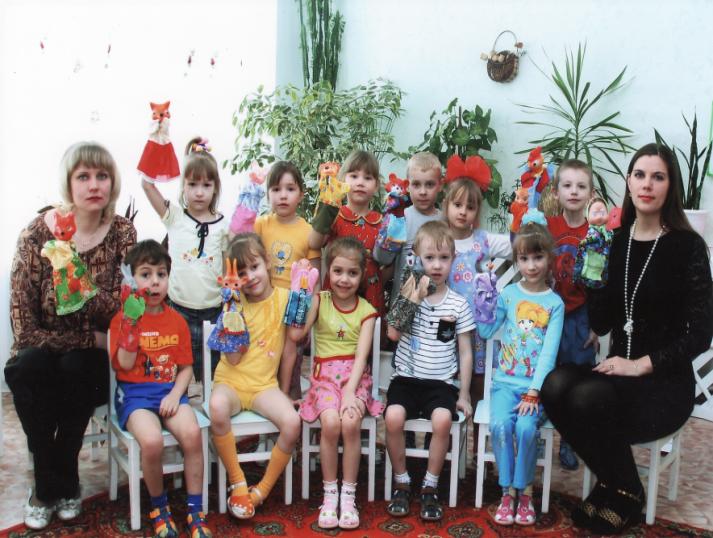 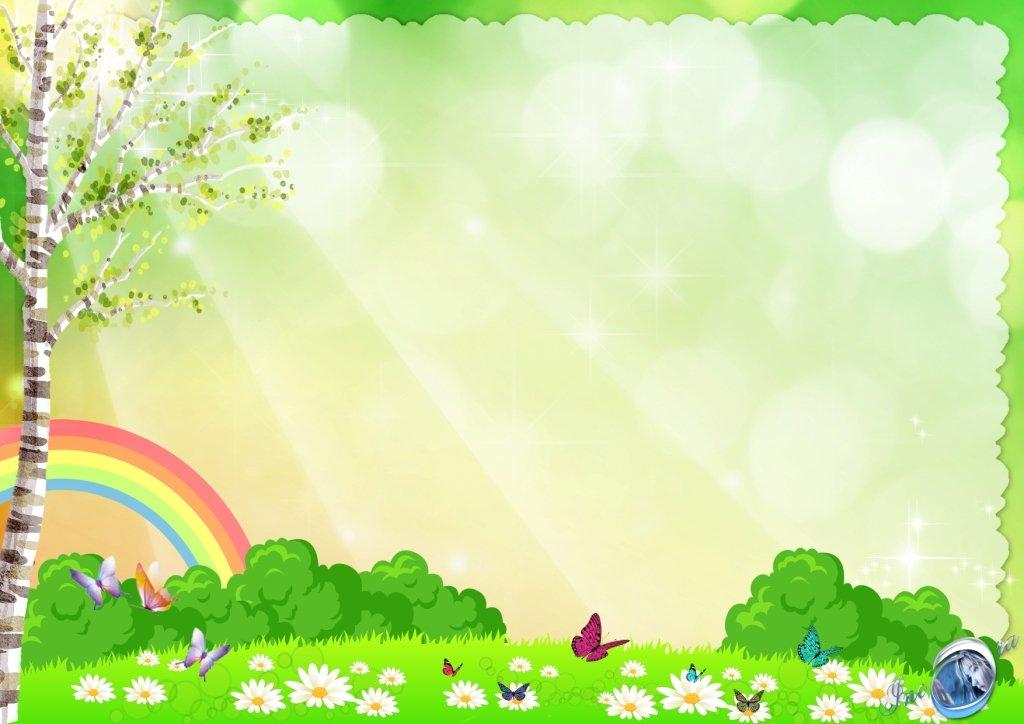 Далеко за горной кручейТам, где лес шумит дремучий.Здесь темно всегда и тутГуси-лебеди живут.
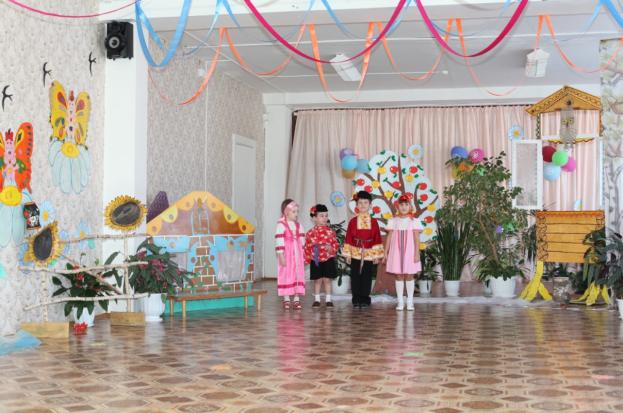 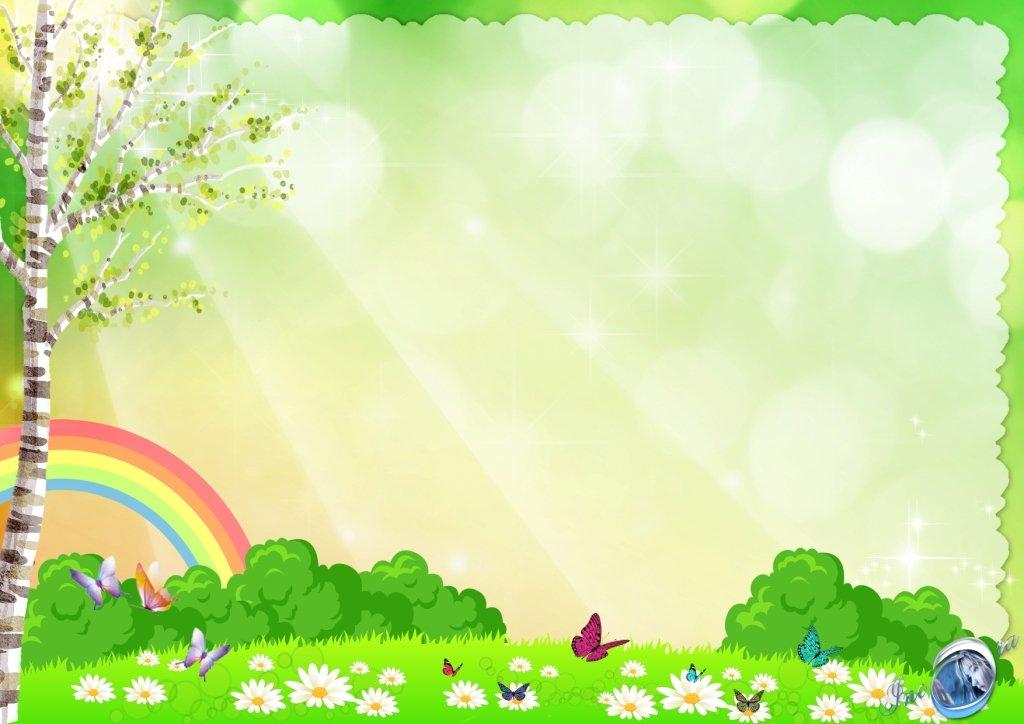 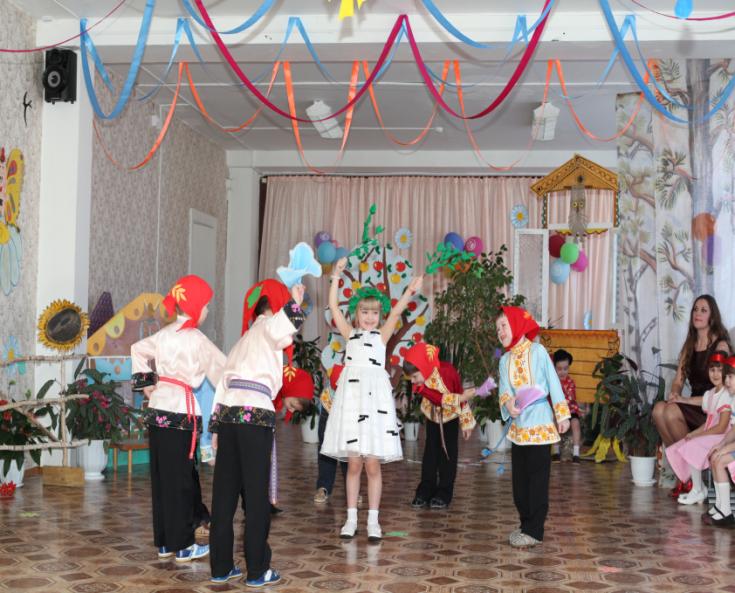 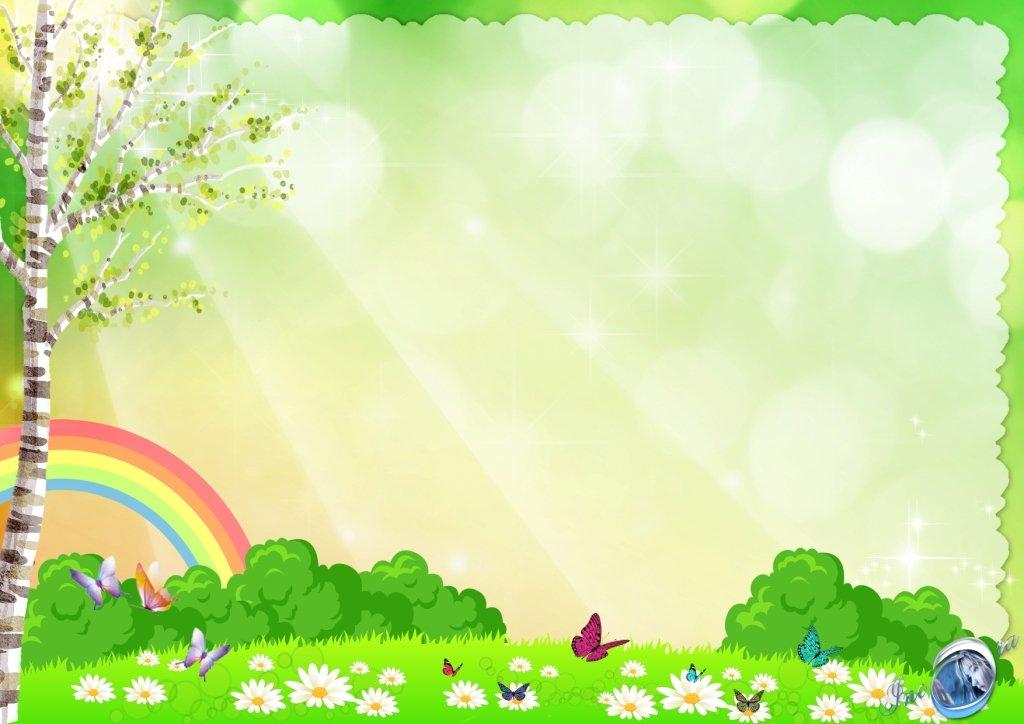 Нет ни речки, ни пруда.Где воды напиться?Очень вкусная водаВ ямке от копытца!…
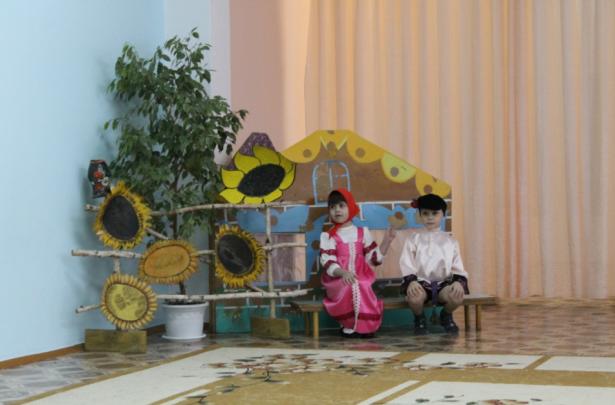 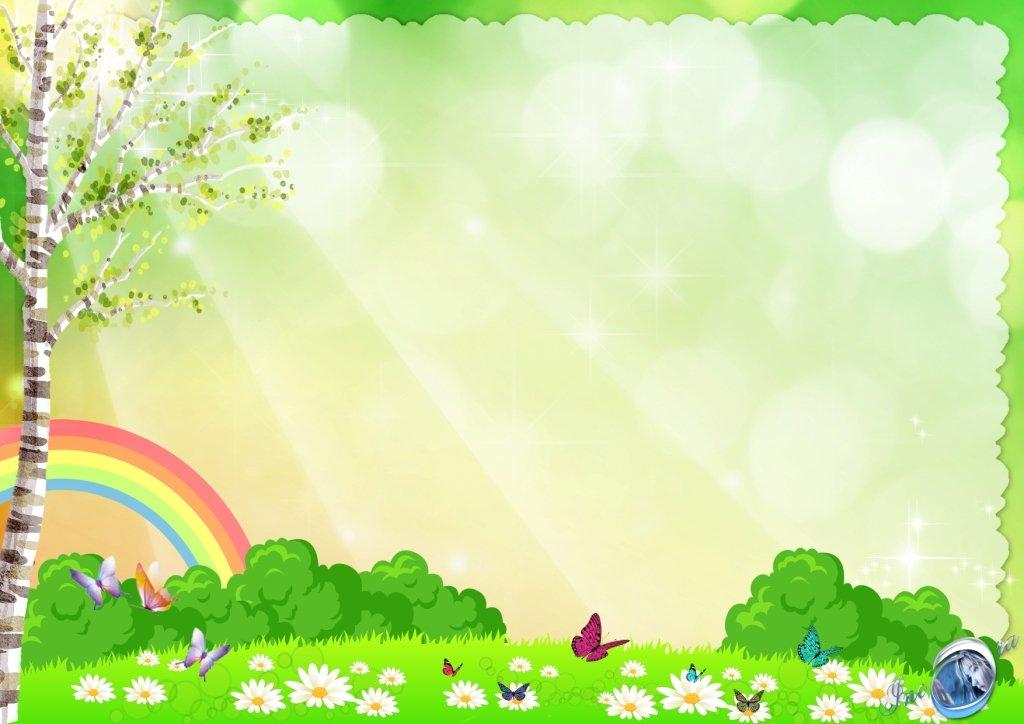 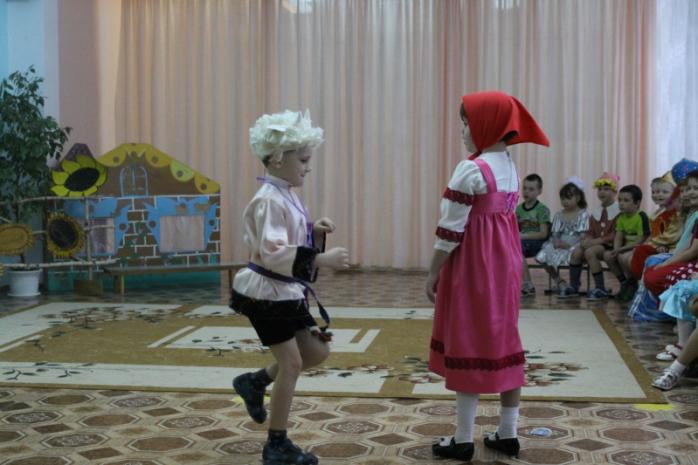 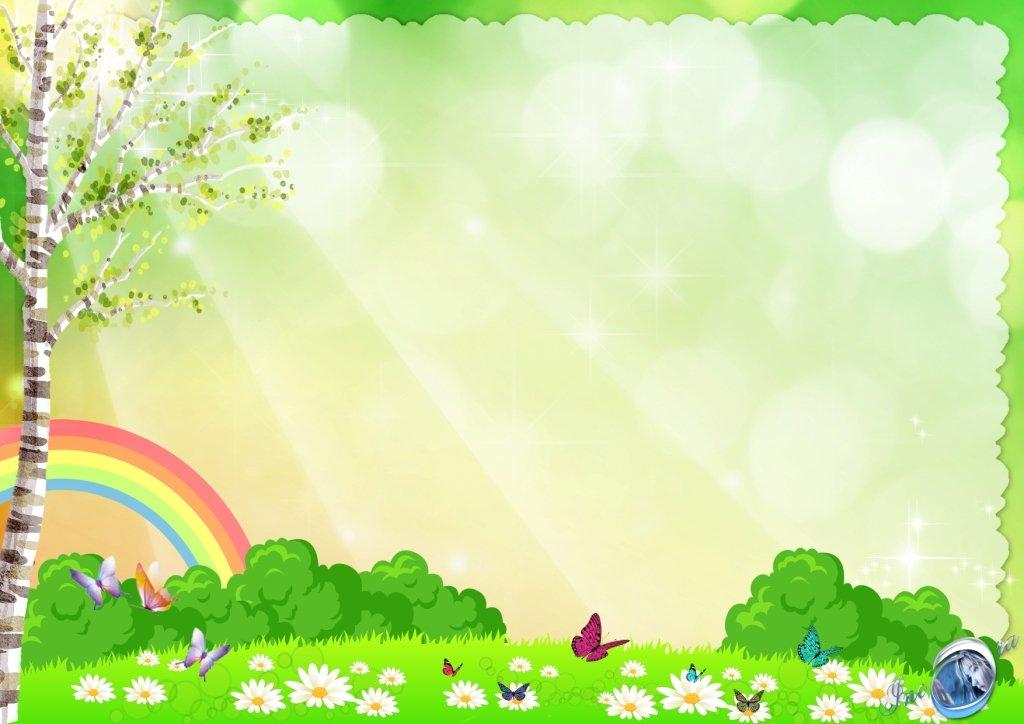 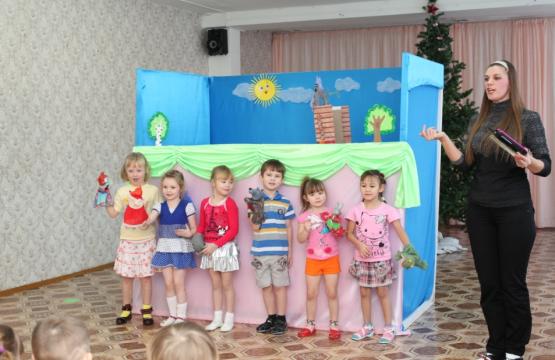 Стоит на сцене загражденье,Красивое на удивленье!Умельцем сделана – не фирмой,А как зовется? – Просто… (ширмой)
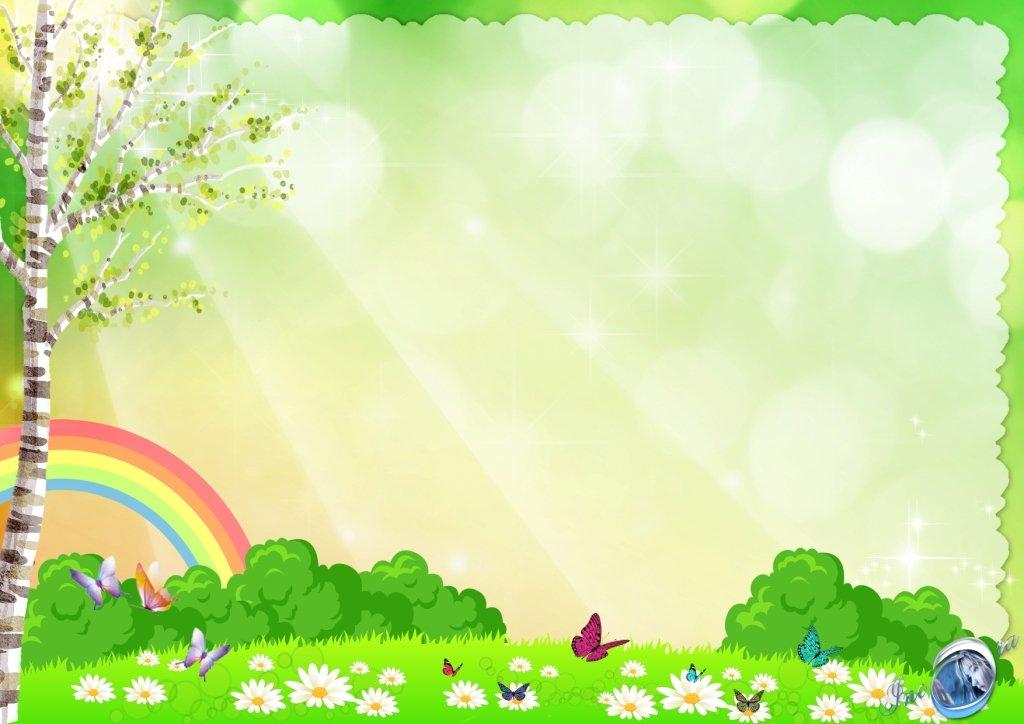 То на сцене – лес,То башня до небес,То город, то деревня,Ты угадал, наверно:Чтоб получить овации,Что нужно? (декорации)
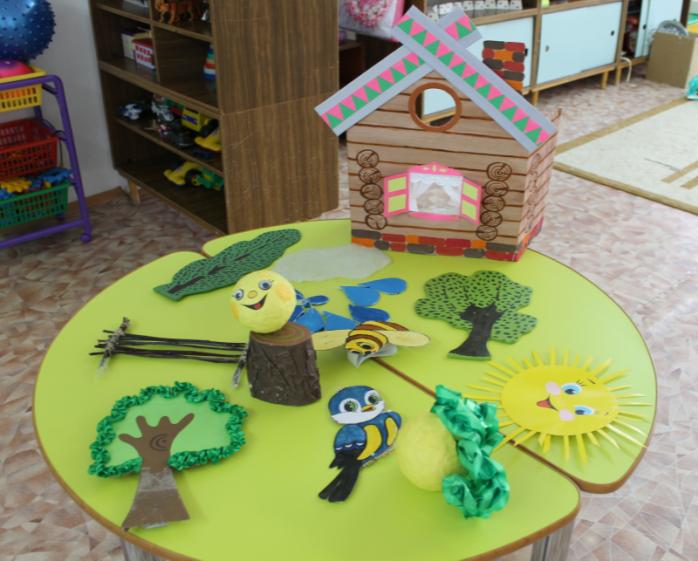 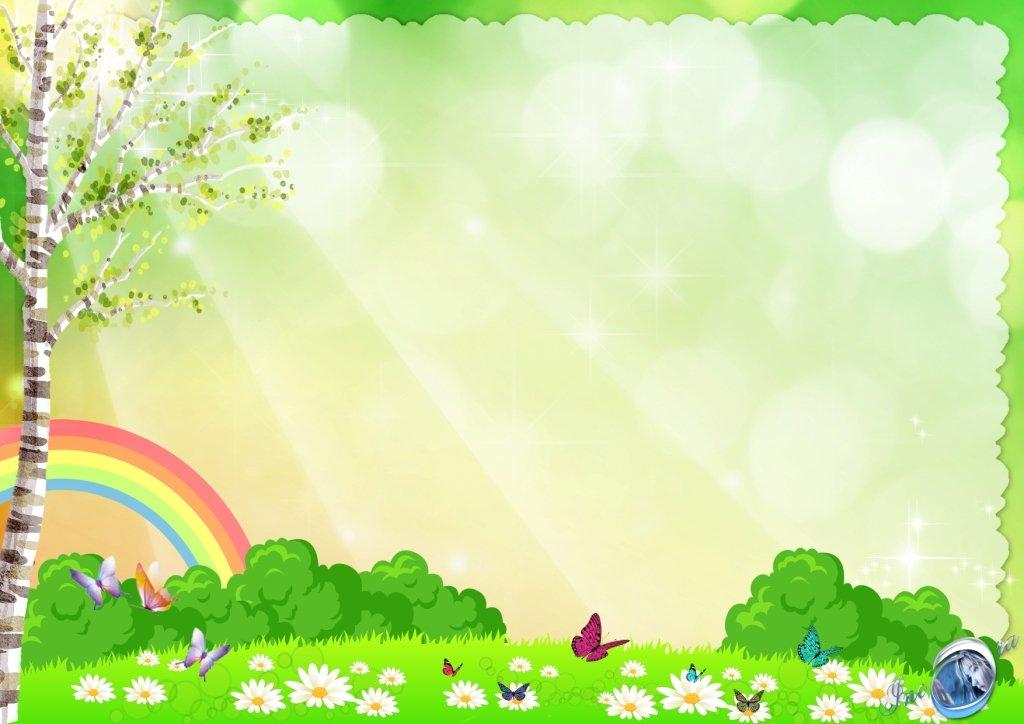 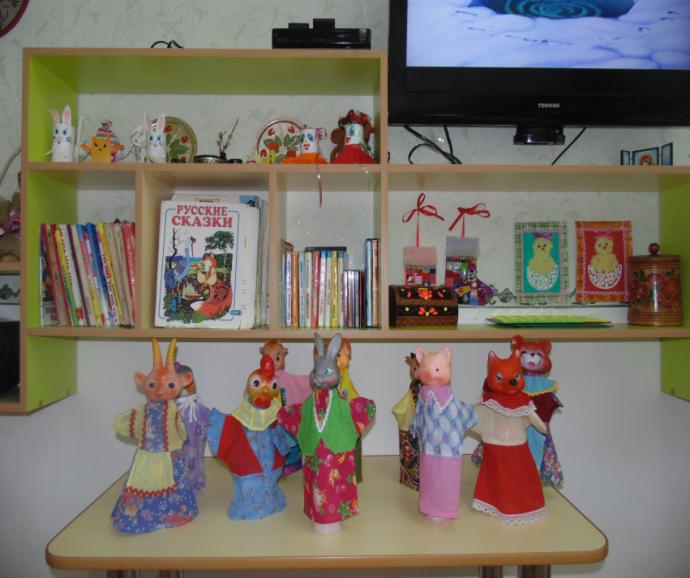 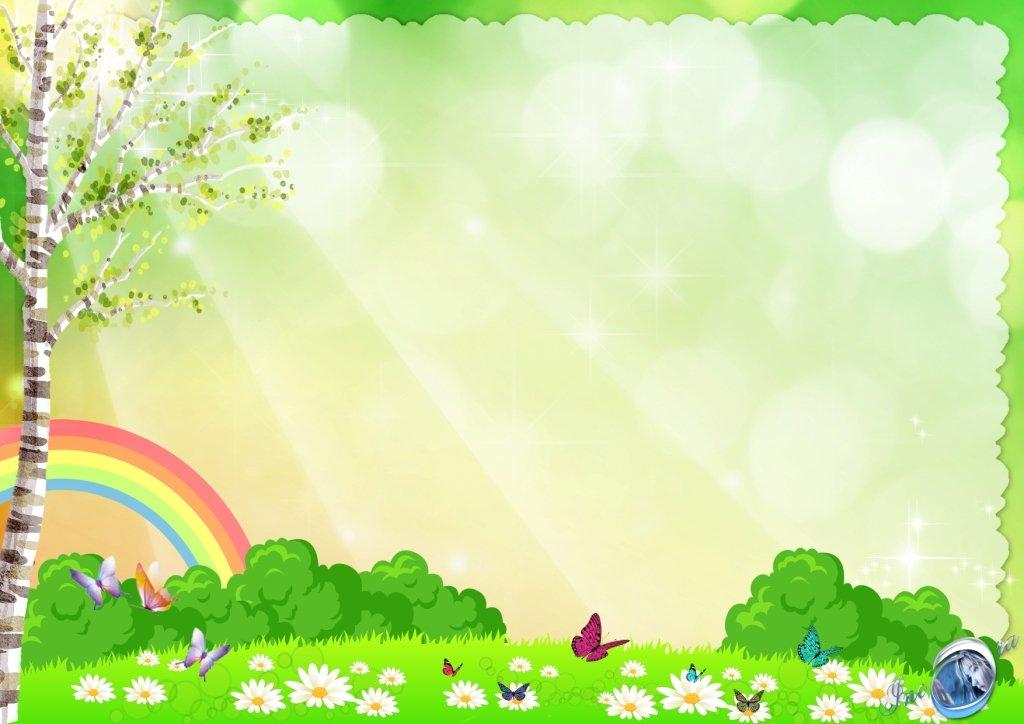 Взял рукавичку и надел – И вот уж Петушок запел,А поменял ты рукавичку –И превратился он в Лисичку!
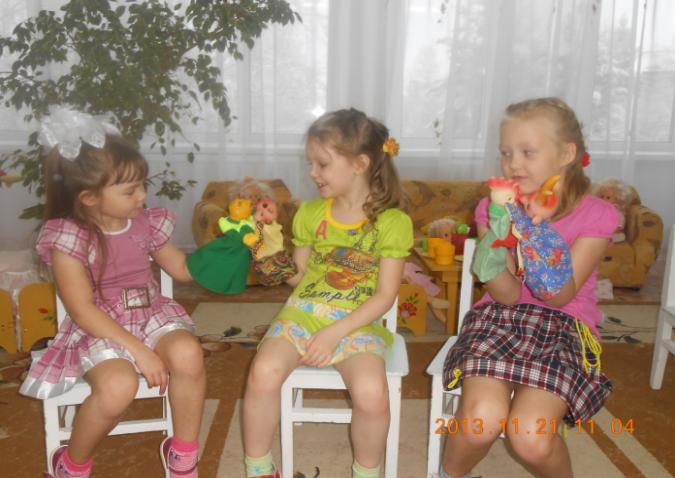 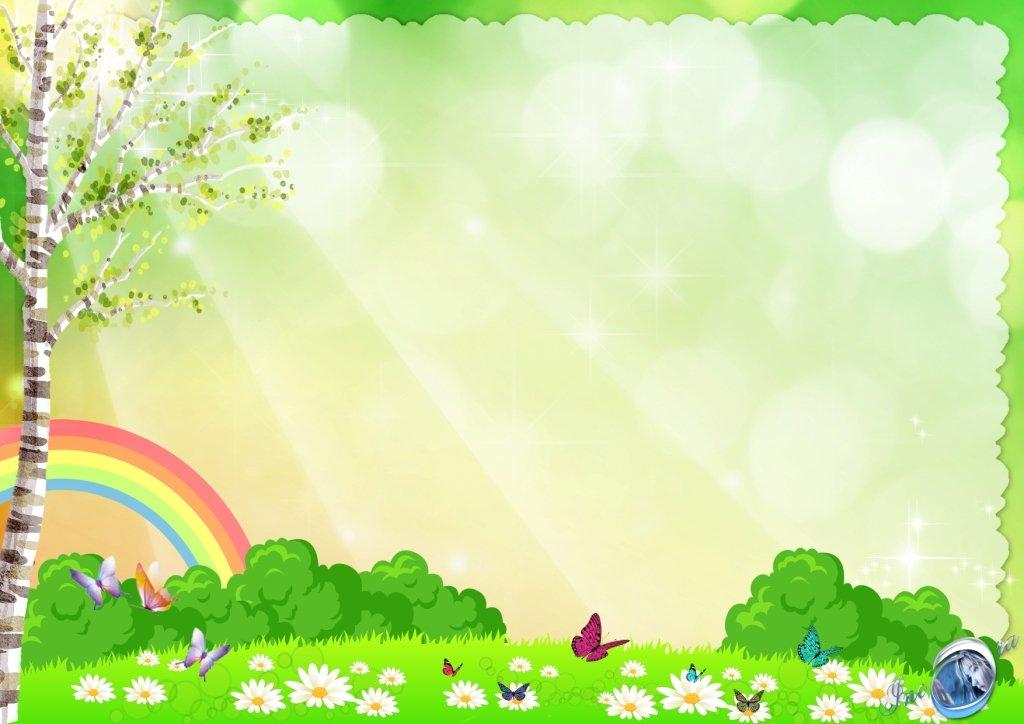 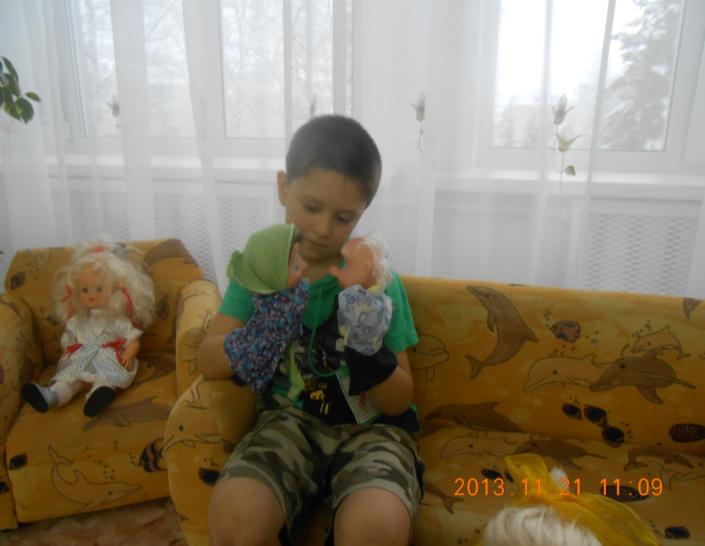 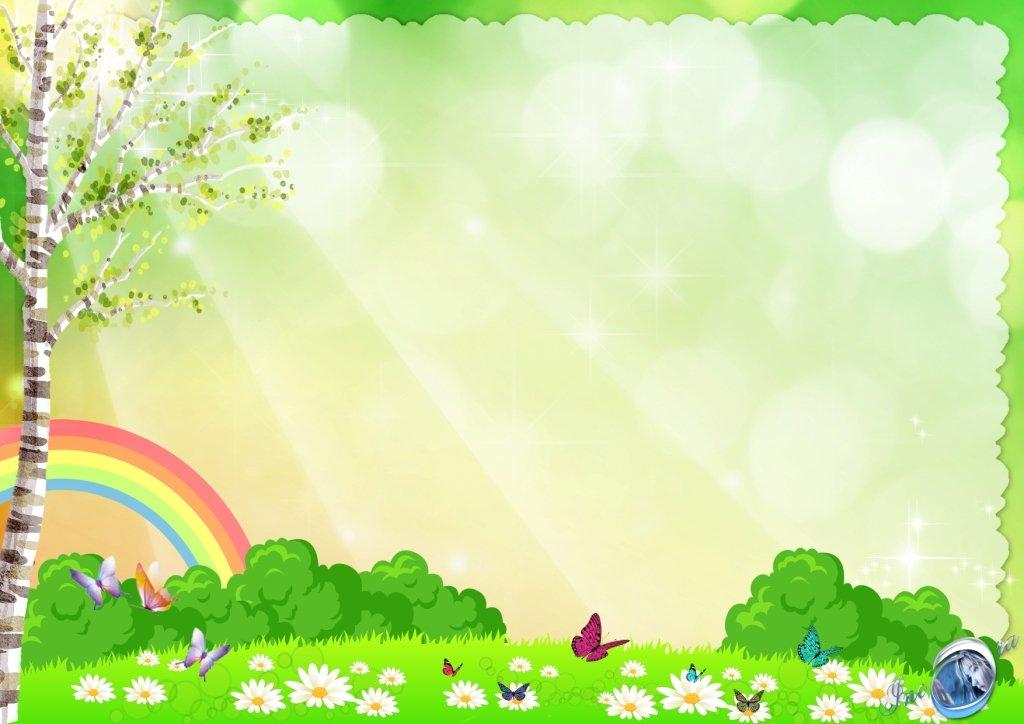 Спрыгнул со стола на полИ от бабушки ушел.У него румяный бок…Вы, узнали? (колобок)
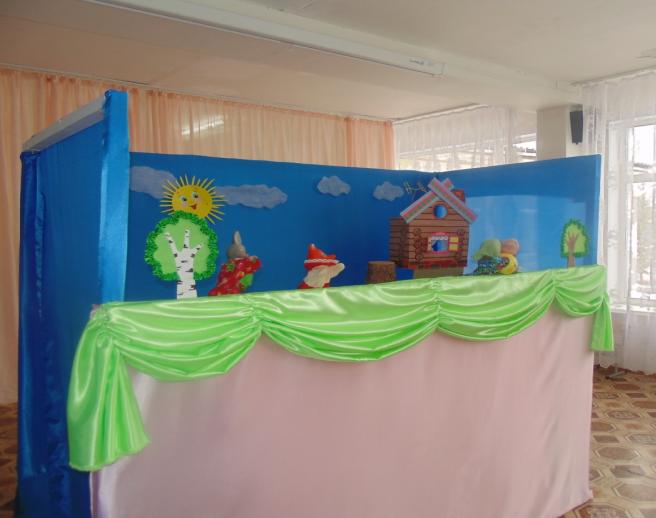 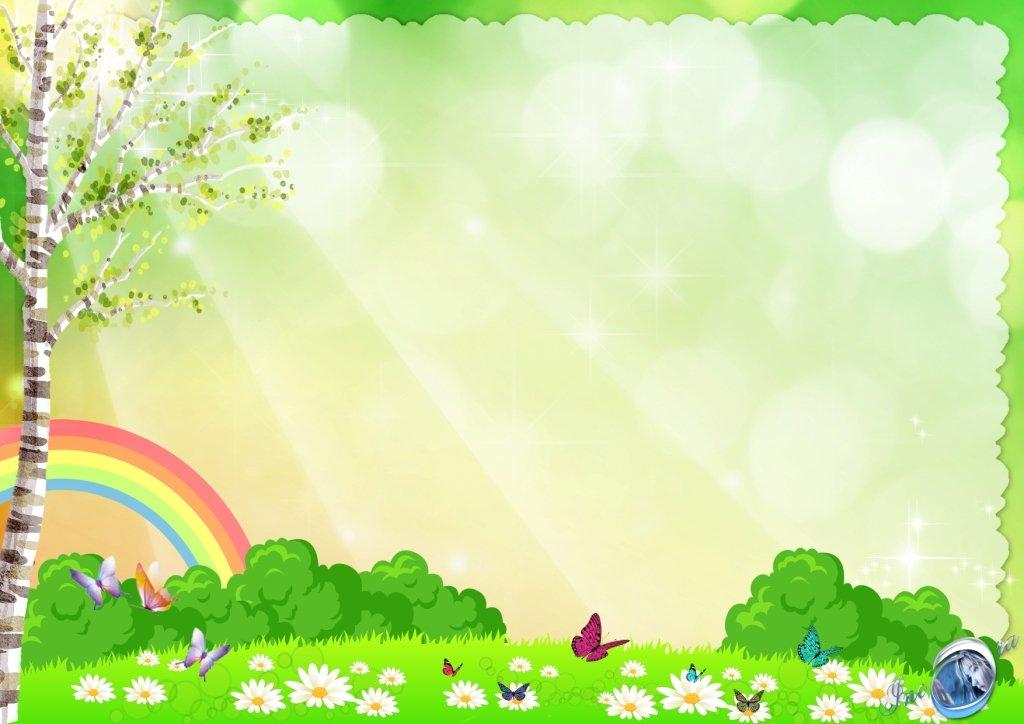 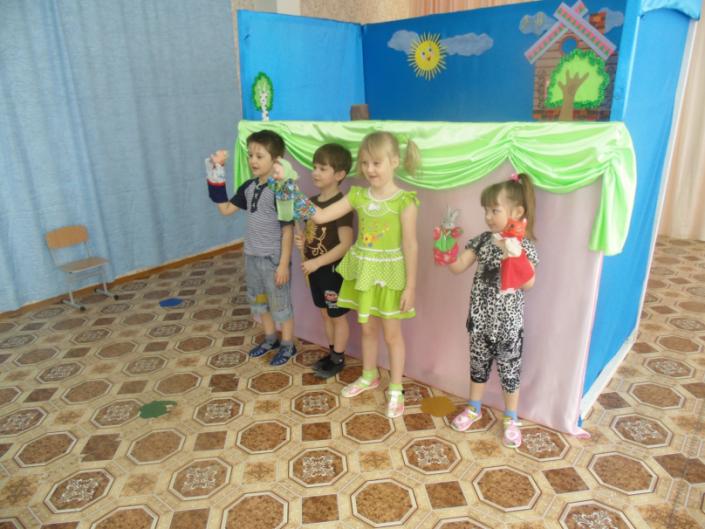 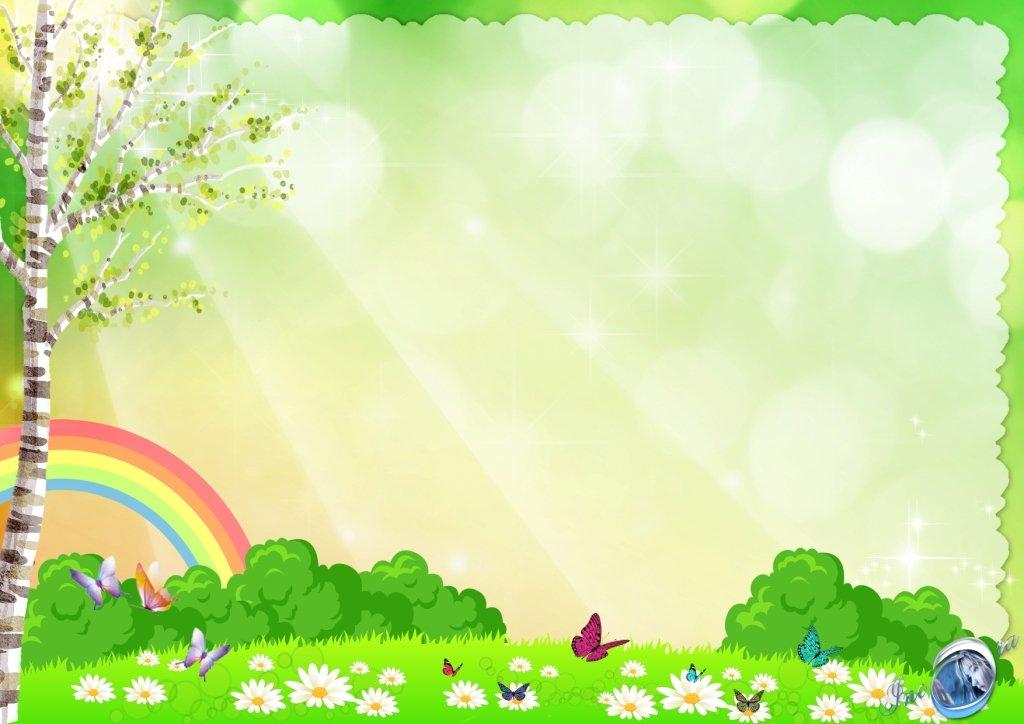 Посадил когда-то дедкаВ огороде чудо-репкуА неделек через пятьБыло репку не узнать.
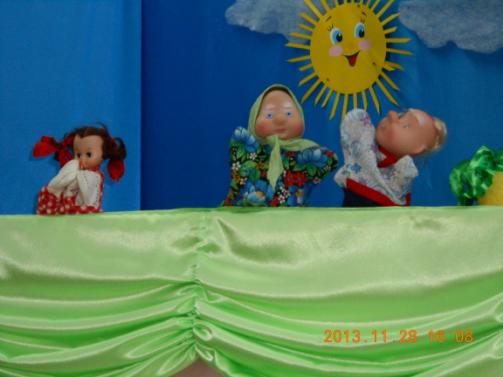 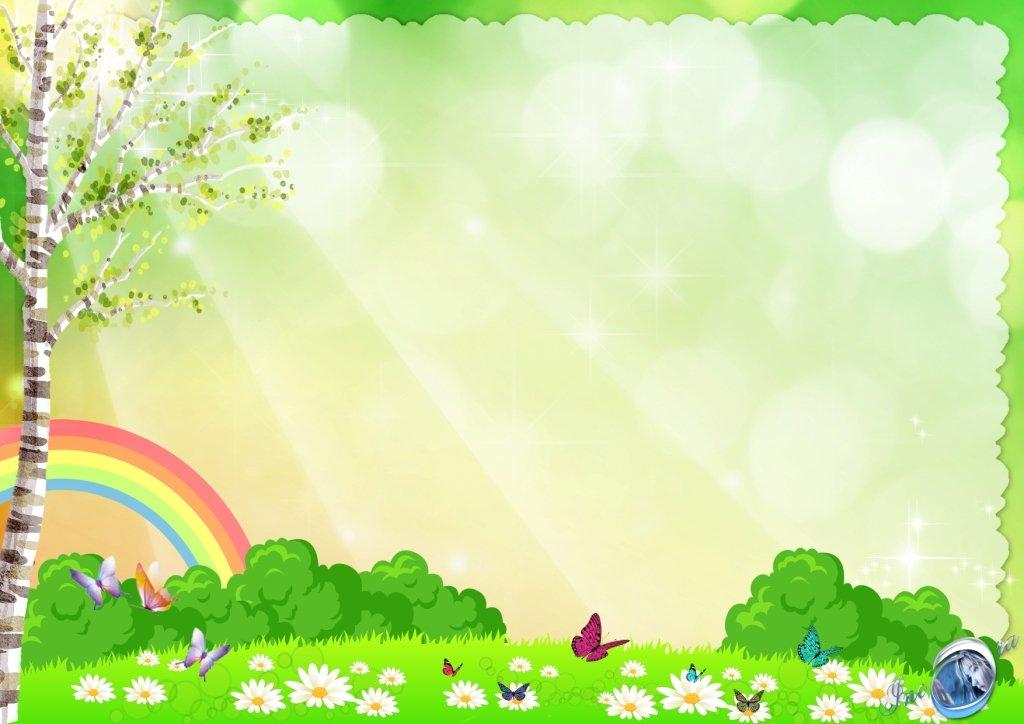 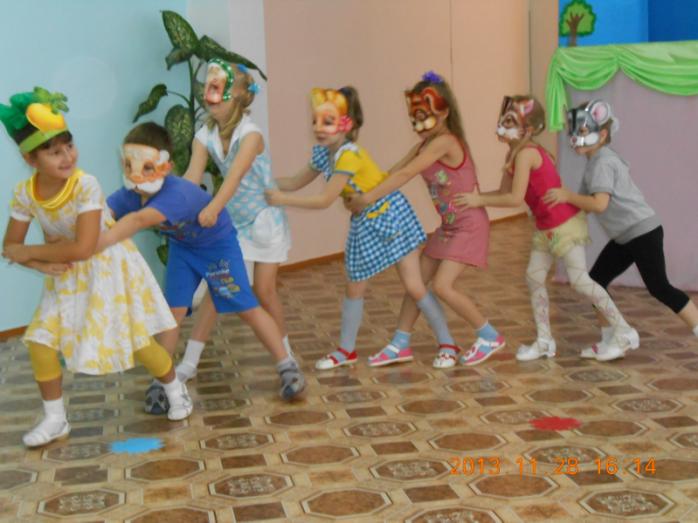 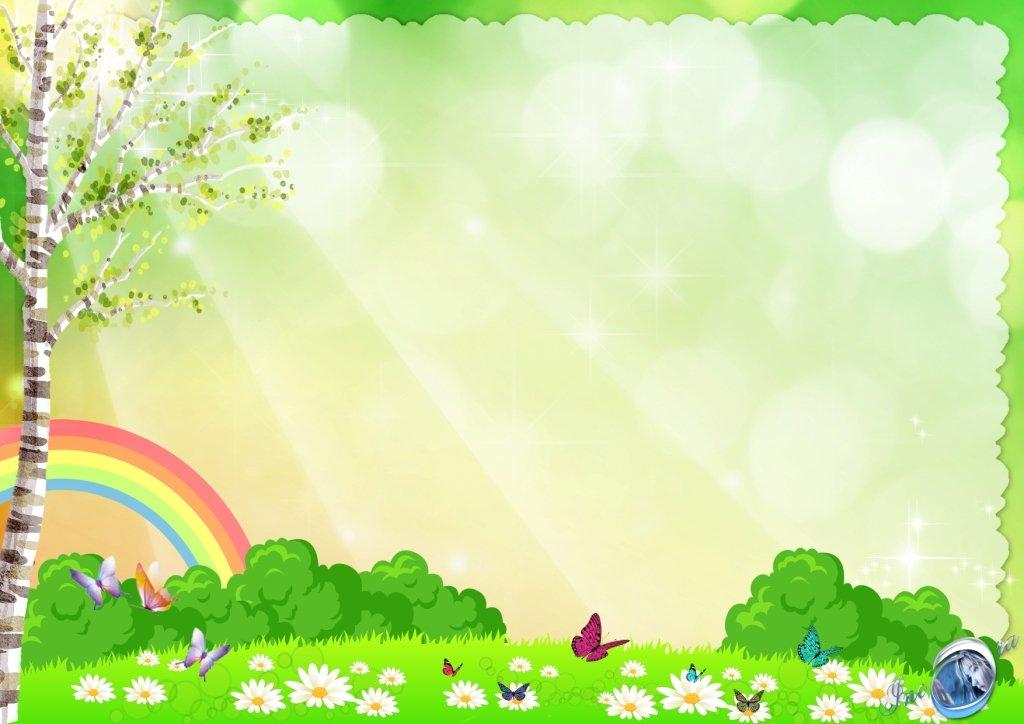 Как у речки на опушкеЖила козочка в избушке…У нее росли ребятки – Очень милые козлятки.
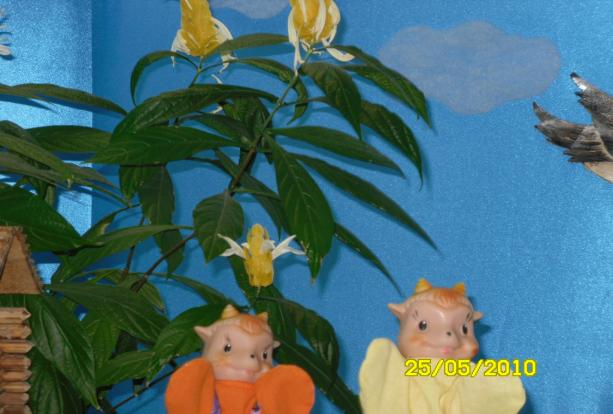 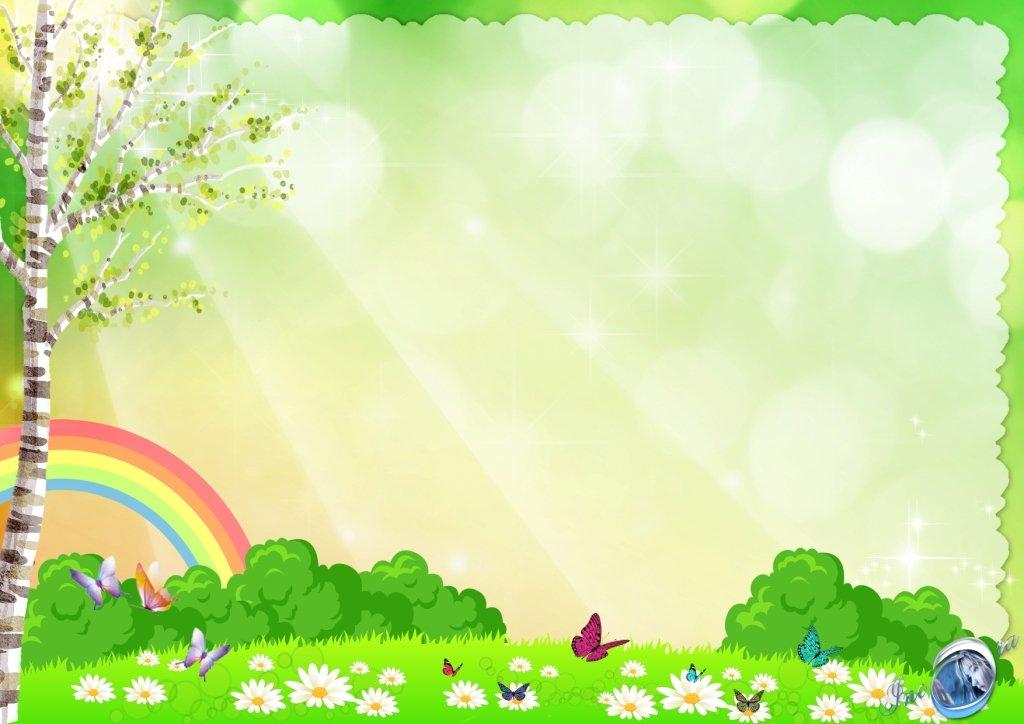 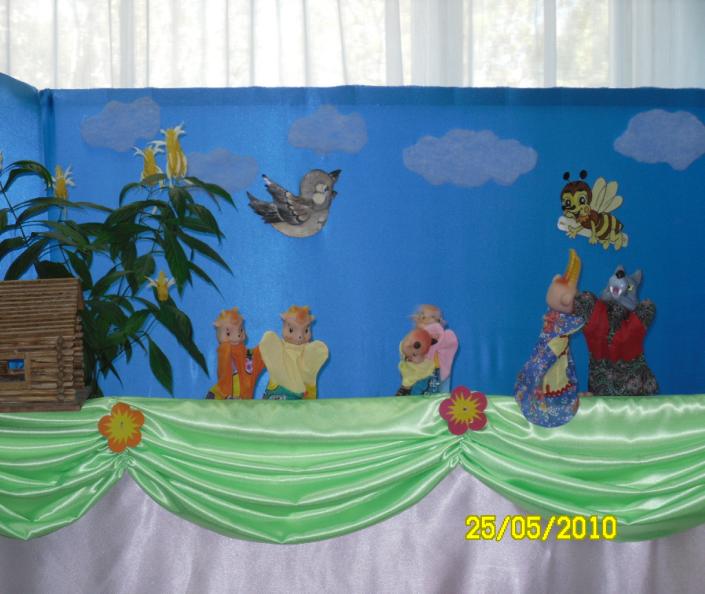 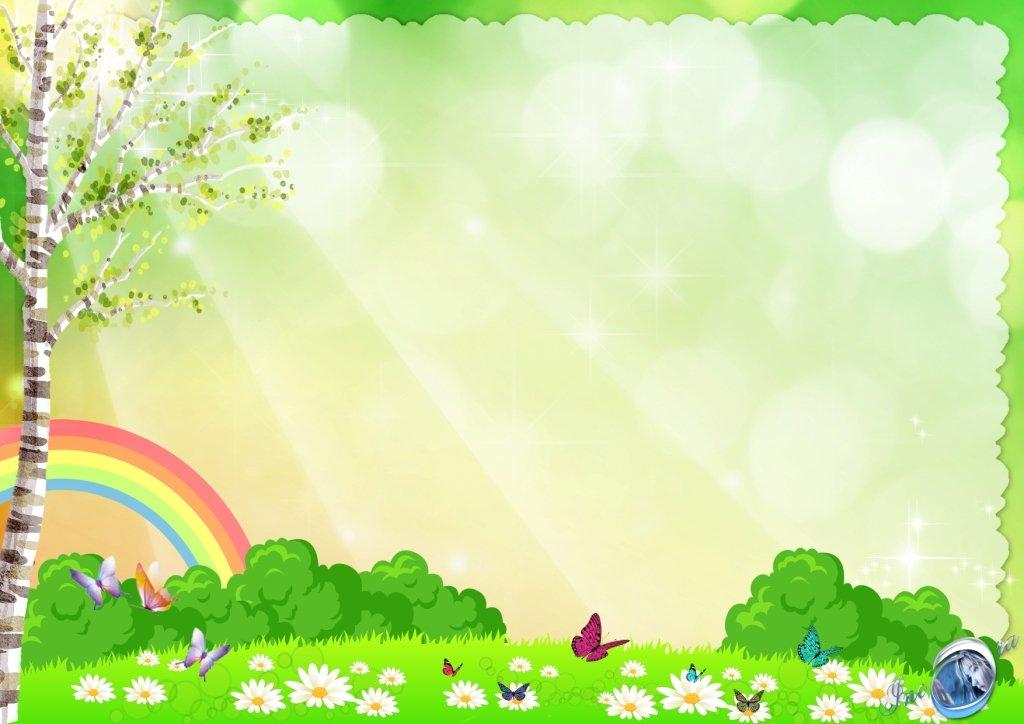 Счастливей артистов, наверное, нет:Мы в куклы играем до старости лет…
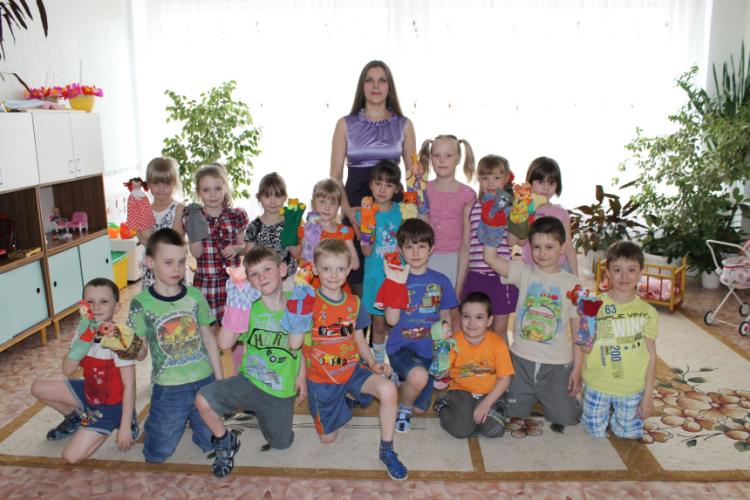